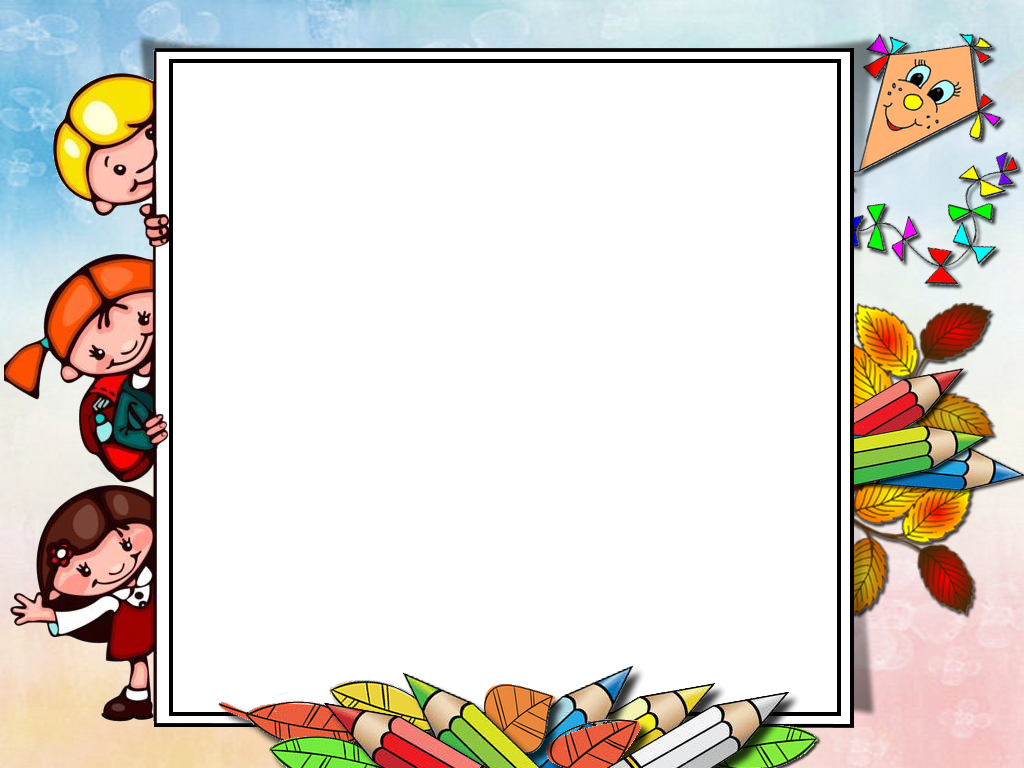 ỦY BAN NHÂN DAN QUẬN LONG BIÊN
TRƯỜNG MẦM NON GIANG BIÊN
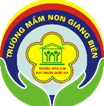 LĨNH VỰC PHÁT TRIỂN THẨM MỸ
Đề tài: Cắt dán đồ dung đồ chơi bé thích
Lứa tuổi: 5-6 tuổi
Giáo viên: Vũ Thị Thủy
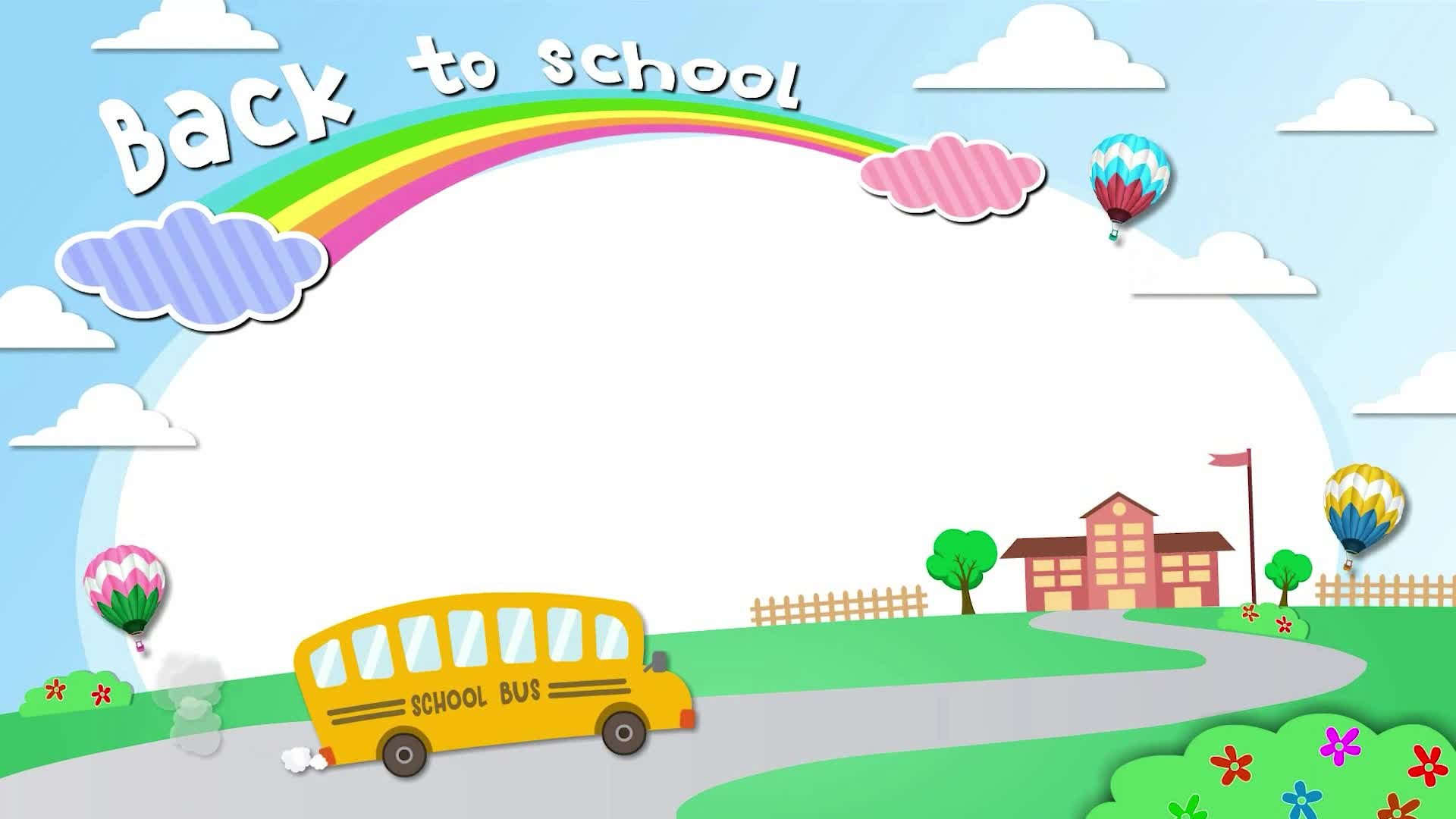 Ổn định tổ chức
Em đi mẫu giáo
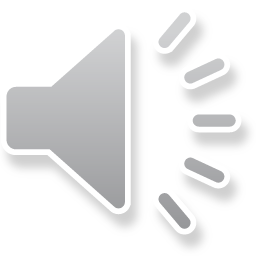 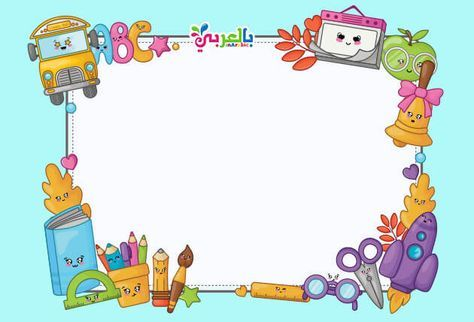 Quan sát tranh mẫu
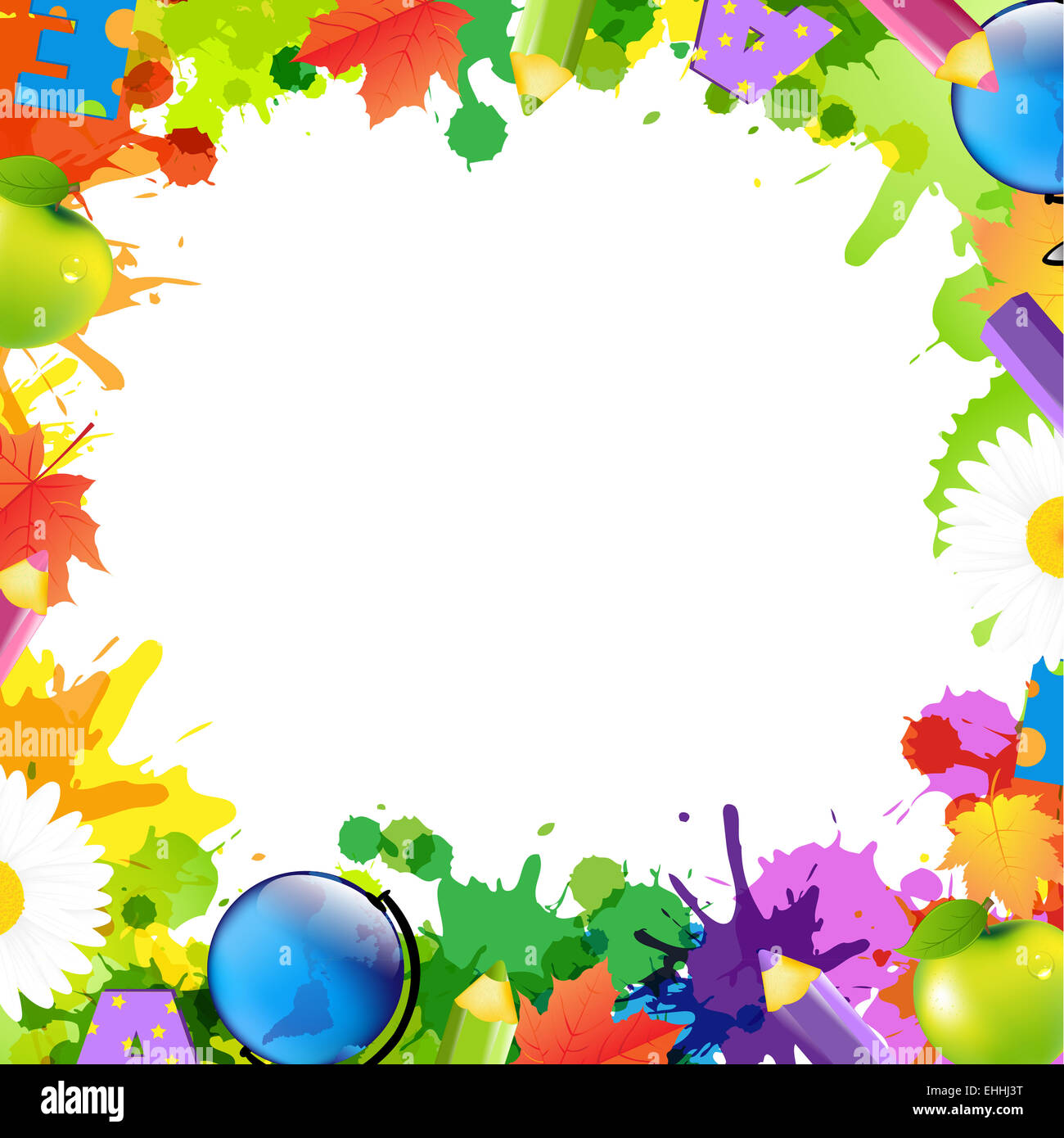 Trẻ thực hiện
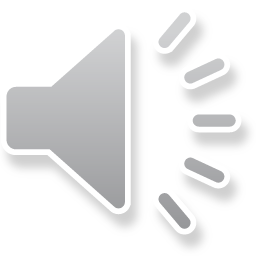 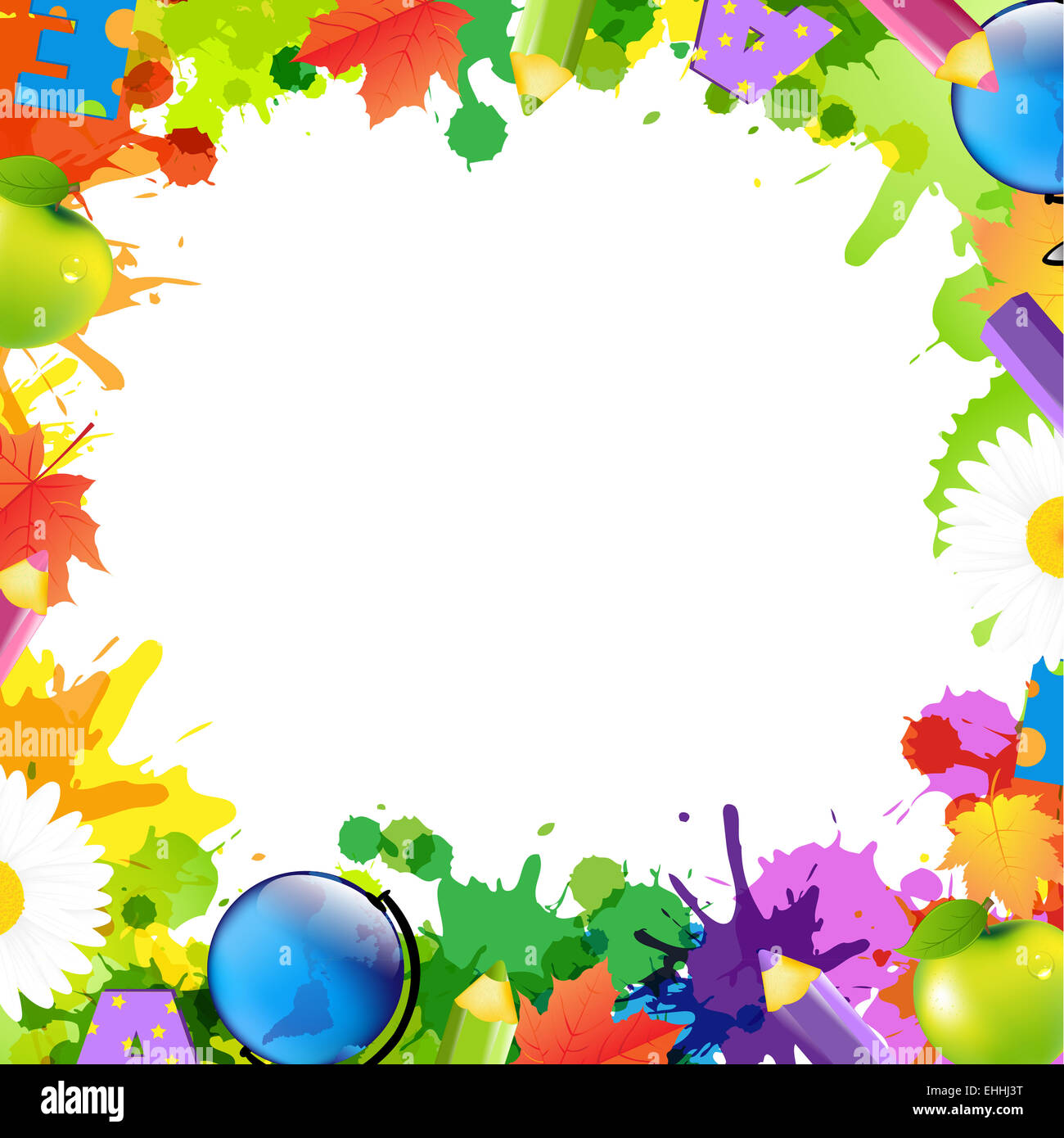 Trẻ thực hiện
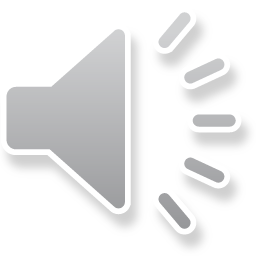 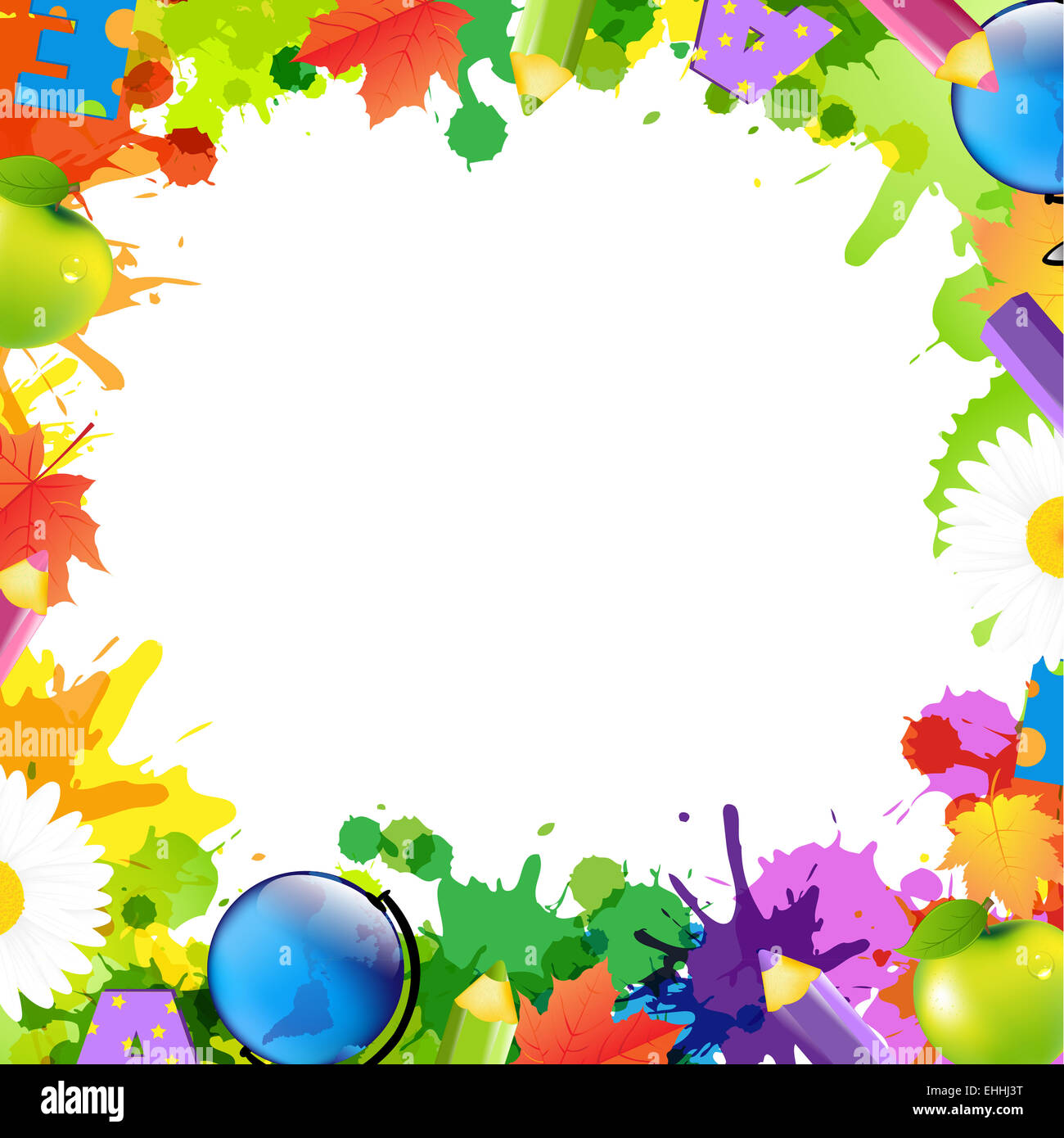 Trẻ thực hiện
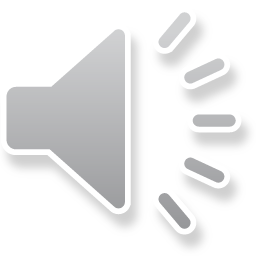 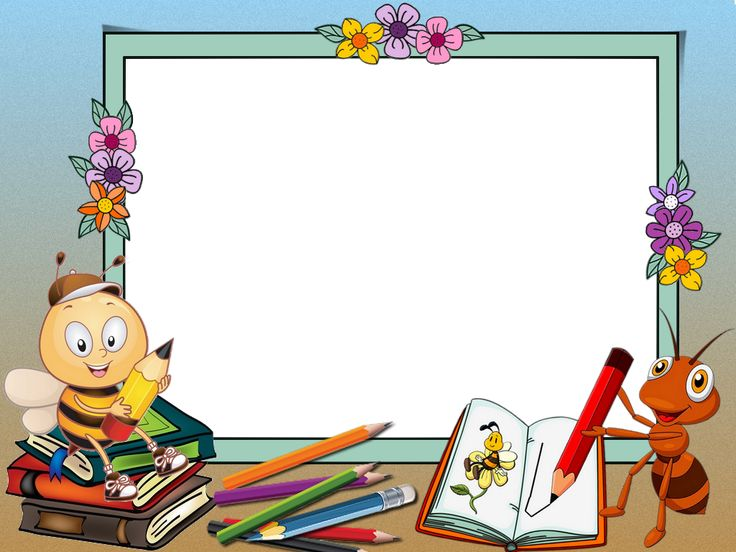 Nhận xét sản phẩm